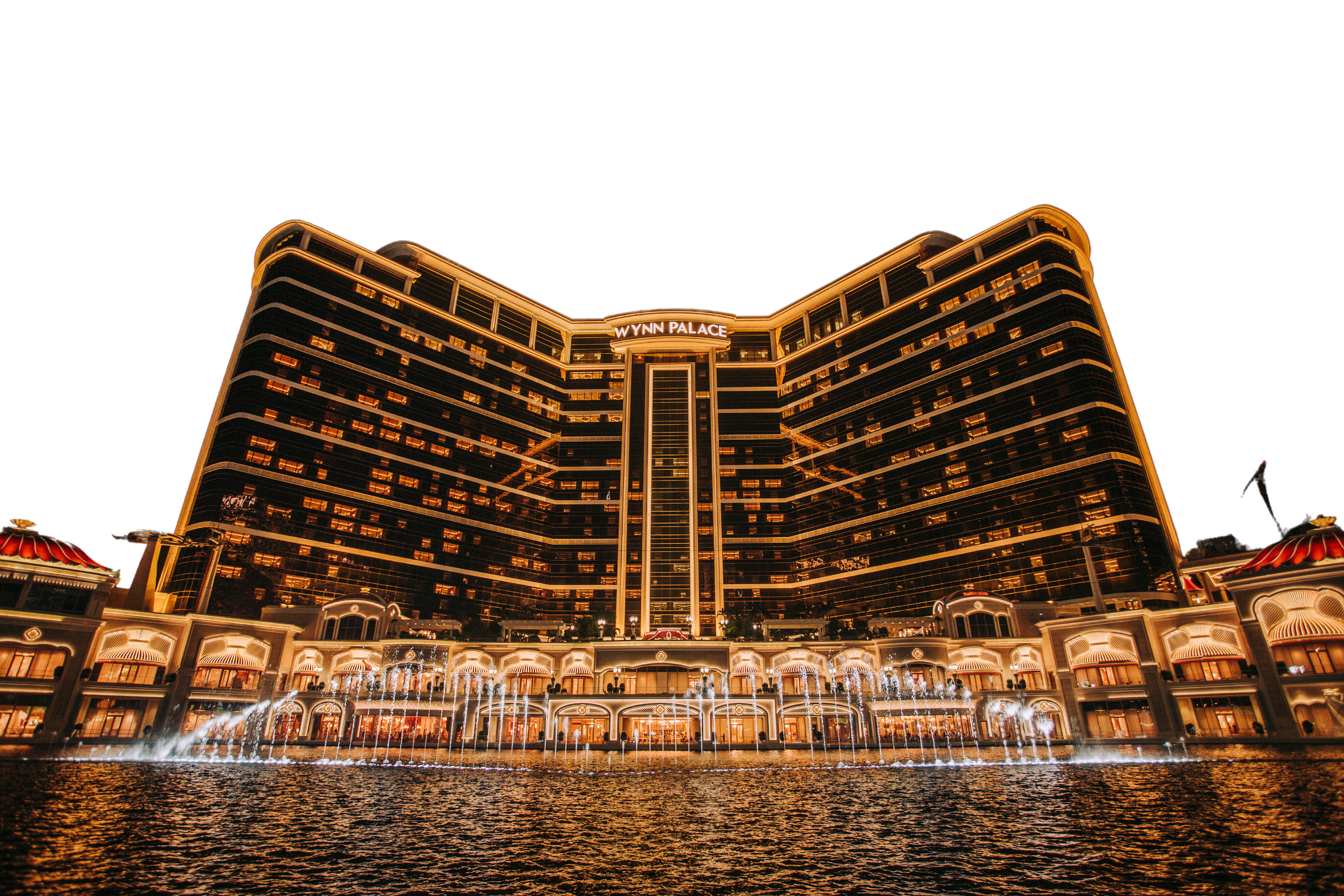 قالب پاورپوینت هتل ویرایش می باشد
تم : برند
نحوه استفاده از این ارائه
اسلایدهای گوگل
پاورپوینت
کانوا
روی دکمه «Google Slides» در زیر این پیش‌نمایش ارائه کلیک کنید. حتماً وارد حساب Google خود شوید. روی "ایجاد کپی" کلیک کنید. شروع به ویرایش ارائه خود کنید.

جایگزین: روی دکمه "اشتراک گذاری" در گوشه سمت راست بالای Canva کلیک کنید و روی "بیشتر" در پایین منو کلیک کنید. "Google Drive" را در نوار جستجو وارد کنید و روی نماد GDrive کلیک کنید تا این طرح به عنوان یک اسلاید Google در GDrive خود اضافه شود..
روی دکمه «پاورپوینت» در زیر این پیش‌نمایش ارائه کلیک کنید. شروع به ویرایش ارائه خود کنید.

جایگزین: از فایل قالب Canva، روی دکمه "اشتراک گذاری" در گوشه سمت راست بالای Canva کلیک کنید و روی "بیشتر" در پایین منو کلیک کنید. "PowerPoint" را در نوار جستجو وارد کرده و برای دانلود روی نماد پاورپوینت کلیک کنید.
بر روی دکمه "Canva" در زیر این پیش نمایش ارائه کلیک کنید. شروع به ویرایش ارائه خود کنید. باید وارد حساب کاربری Canva خود شوید.
برنامه ی جلسه
نمای کلی پروژه
جدول زمانی پروژه
01
02
یک دستور کار را اینجا بنویسید.
یک دستور کار را اینجا بنویسید.
گزارش وضعیت
گزارش آتی
03
04
یک دستور کار را اینجا بنویسید.
یک دستور کار را اینجا بنویسید.
خوش آمدید !
من باران هستم و ایده های زیبای خود را با شما به اشتراک خواهم گذاشت. من را در @reallygreatsite دنبال کنید تا بیشتر بدانید.
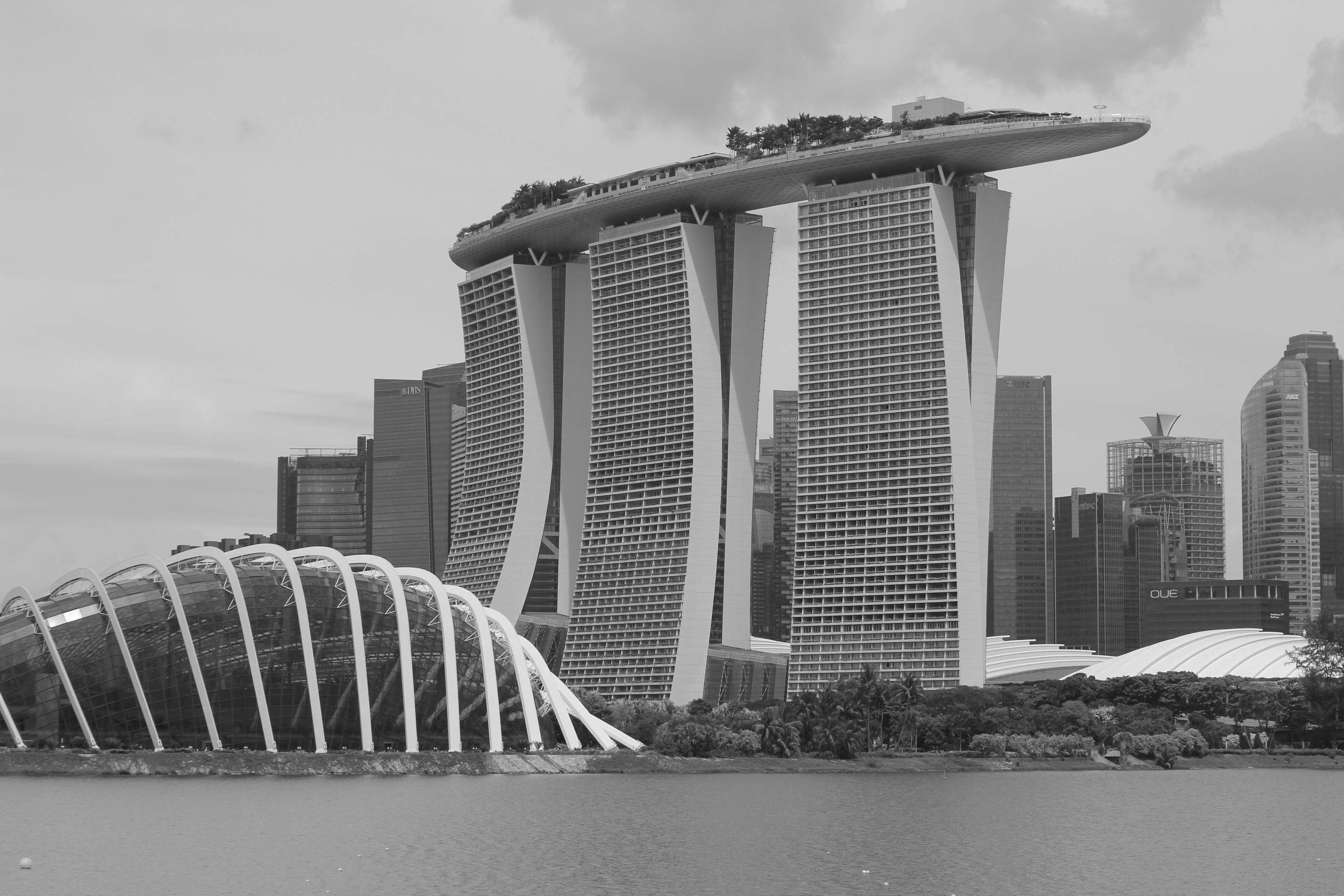 01
زمان بندی پروژه
در مورد آنچه می خواهید بحث کنید توضیح دهید.
زمان بندی پروژه
وظیفه 1
وظیفه 2
وظیفه 3
وظیفه 4
ژان
فوریه
مارس
آوریل
ممکن است
ژوئن
ژوئیه
اوت
سپتامبر
اکتبر
نوامبر
دسامبر
برنامه جلسات
اعضای جدید تیم
نام
نام
نام
عنوان یا موقعیت
عنوان یا موقعیت
عنوان یا موقعیت
دستاوردهای پروژه
01
02
در مورد آنچه می خواهید بحث کنید توضیح دهید.
در مورد آنچه می خواهید بحث کنید توضیح دهید.
03
04
در مورد آنچه می خواهید بحث کنید توضیح دهید.
در مورد آنچه می خواهید بحث کنید توضیح دهید.
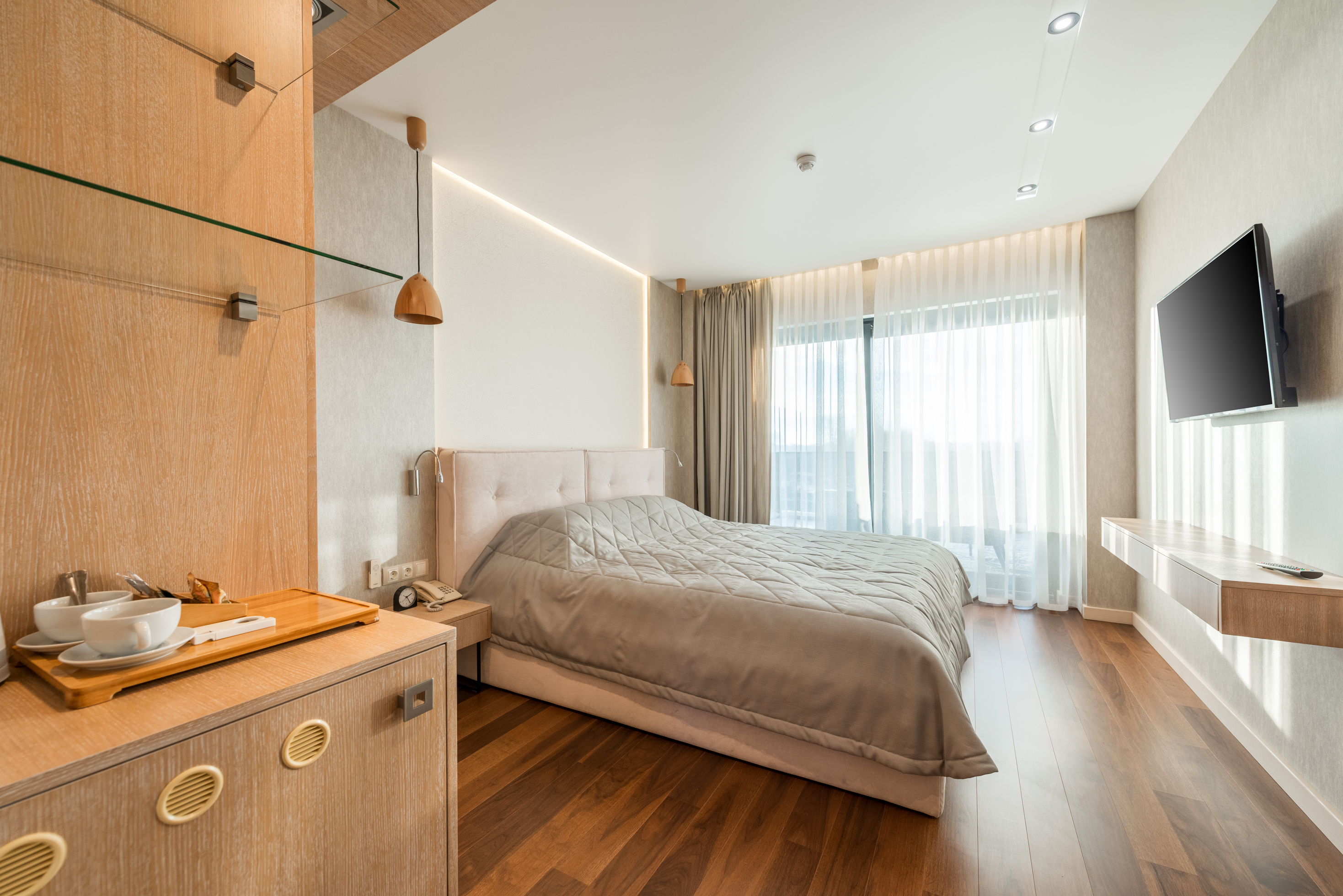 یک بیانیه اصلی یا نقل قول الهام بخش بنویسید
- یک اعتبار، نقل قول یا پیام پشتیبانی را درج کنید
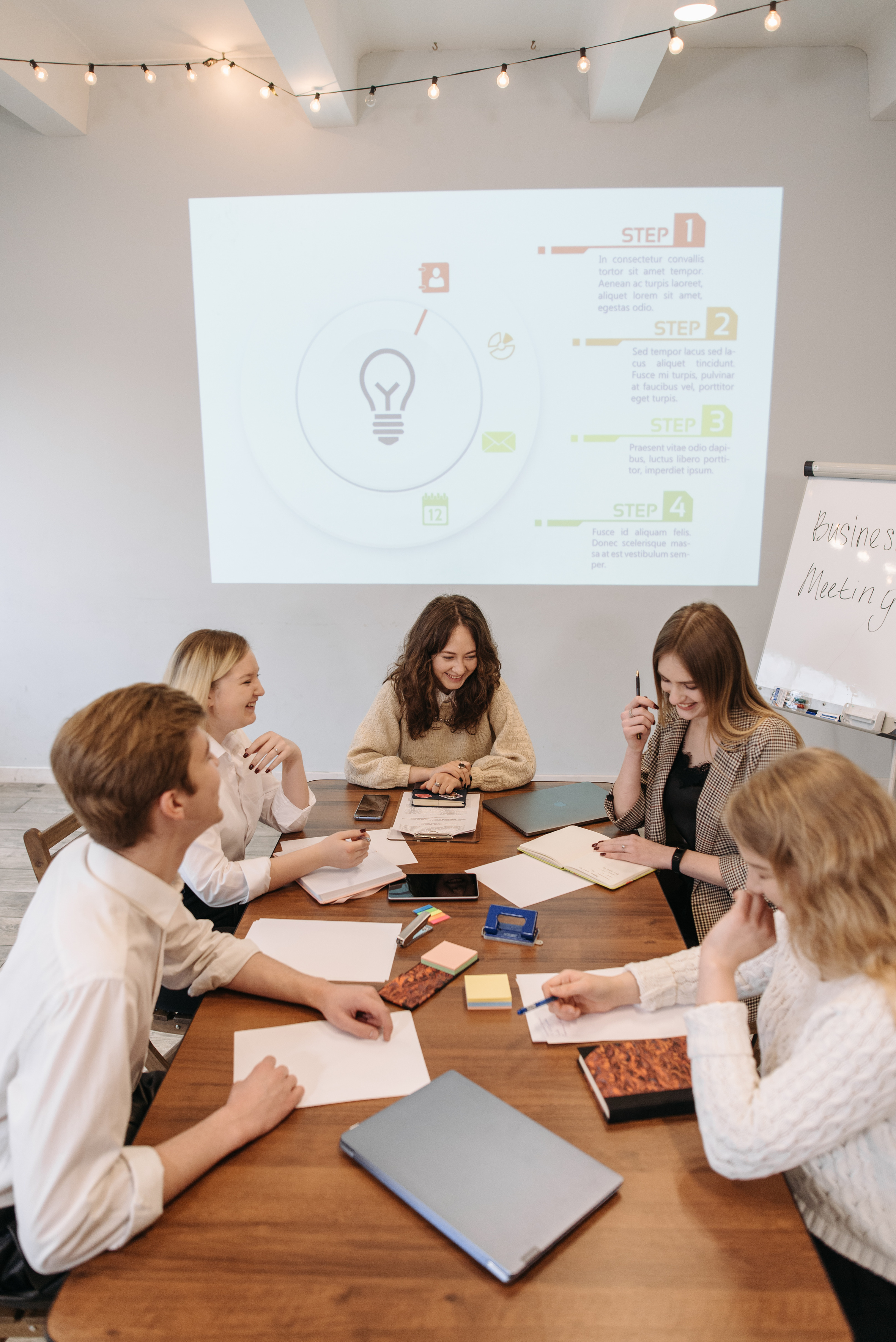 02
جدول زمانی پروژه
در مورد آنچه می خواهید بحث کنید توضیح دهید.
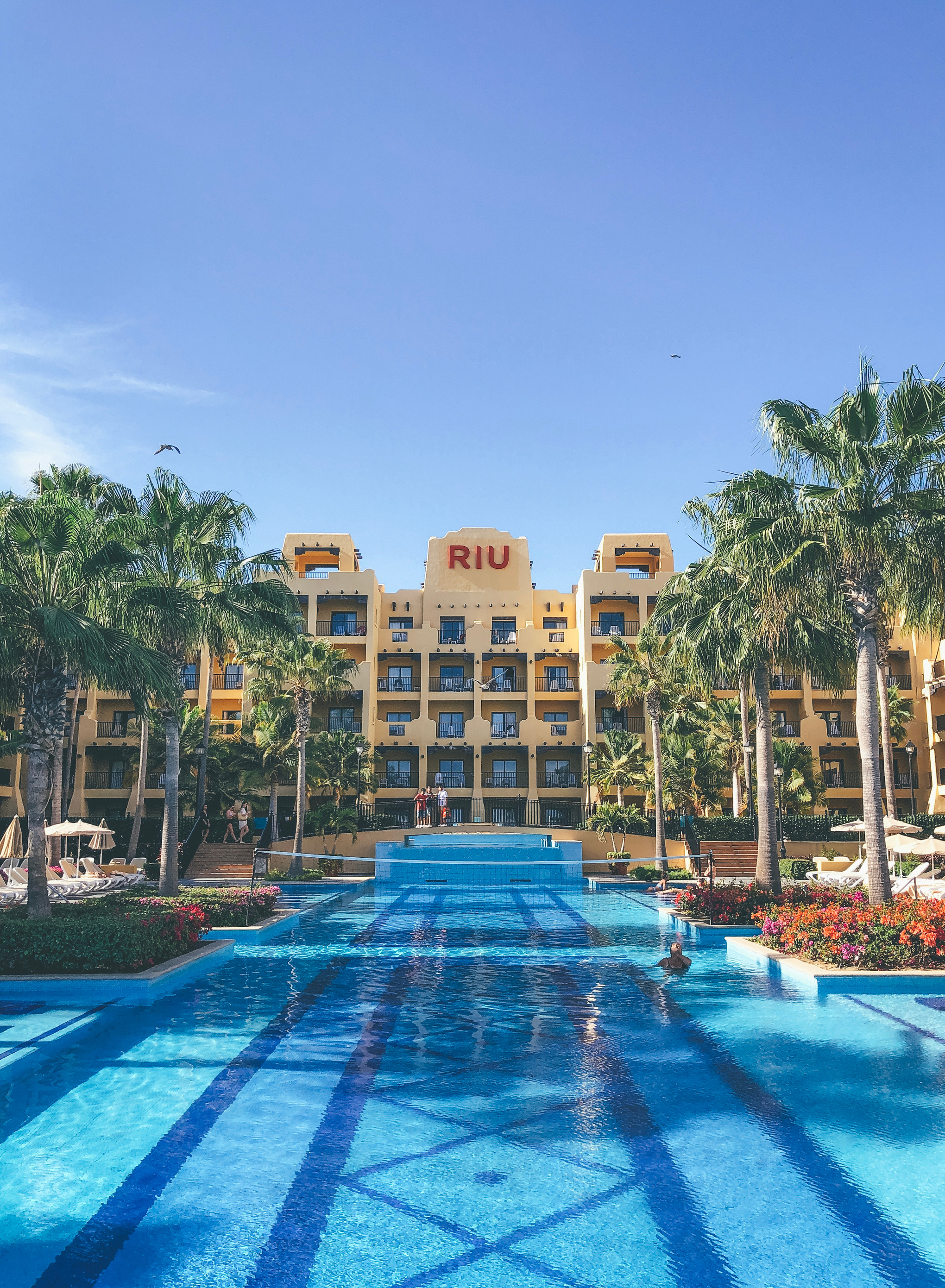 S
W
O
T
نقاط قوت
نقاط ضعف
فرصت ها
تهدیدها
چه کار خوبی می کنی؟
چه چیزی شما را متمایز می کند؟
ویژگی های خوب شما چیست؟
کجا نیاز به بهبود دارید؟آ
یا منابع کافی هستند؟
دیگران چه می کنند
بهتر از تو؟
اهداف شما چه هستند؟
آیا تقاضاها در حال تغییر هستند؟
چگونه می توانید آن را بهبود بخشید؟
مسدود کننده ها چیست؟
شما روبرو هستید؟
عوامل بیرونی چیست؟
از کنترل شما؟
جدول زمانی پروژه
دوشنبه
سه شنبه
چهار شنبه
23
24
25
فاز 1
فاز 2
فاز 3
در مورد چه چیزی توضیح دهیدمی خواهید بحث کنید
در مورد چه چیزی توضیح دهیدمی خواهید بحث کنید
در مورد چه چیزی توضیح دهیدمی خواهید بحث کنید
چک لیست وظایف
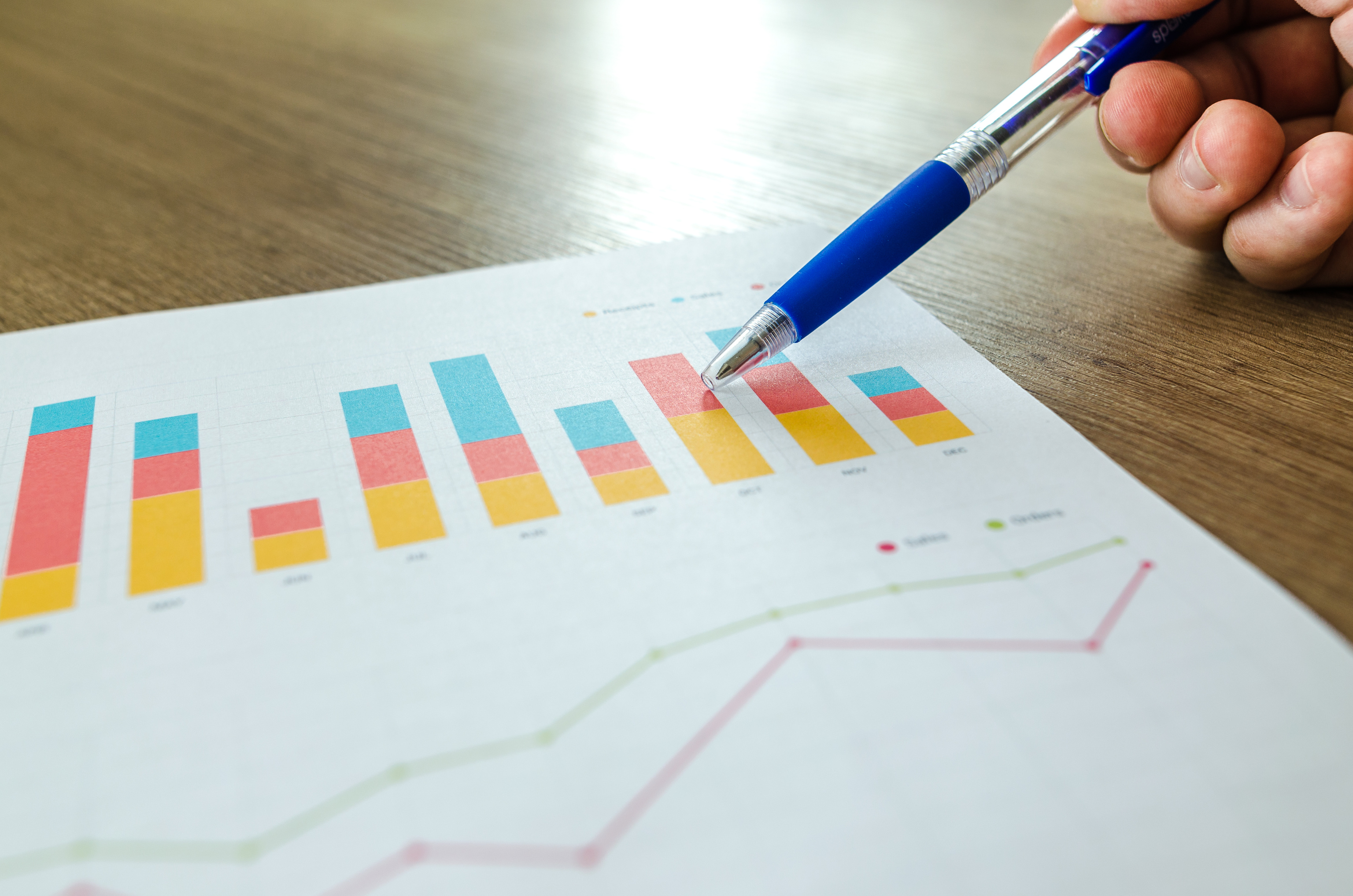 03
گزارش وضعیت
در مورد آنچه می خواهید بحث کنید توضیح دهید.
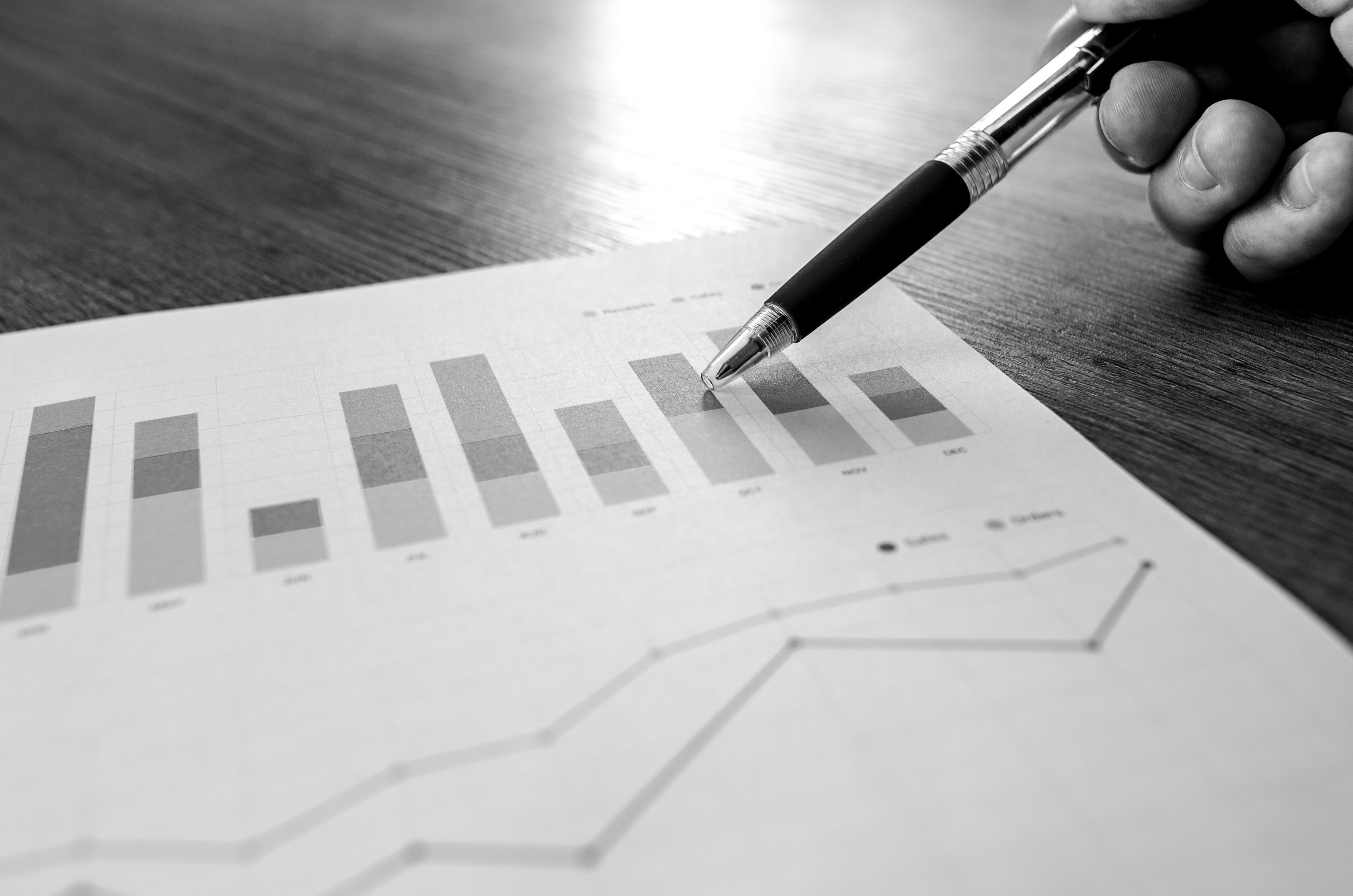 گزارش
 وضعیت
پیشرفت پروژه
پروژه 1
پروژه 2
پروژه 3
60%
80%
35%
در مورد چه چیزی توضیح دهیدمی خواهید بحث کنید
در مورد چه چیزی توضیح دهیدمی خواهید بحث کنید
در مورد چه چیزی توضیح دهیدمی خواهید بحث کنید
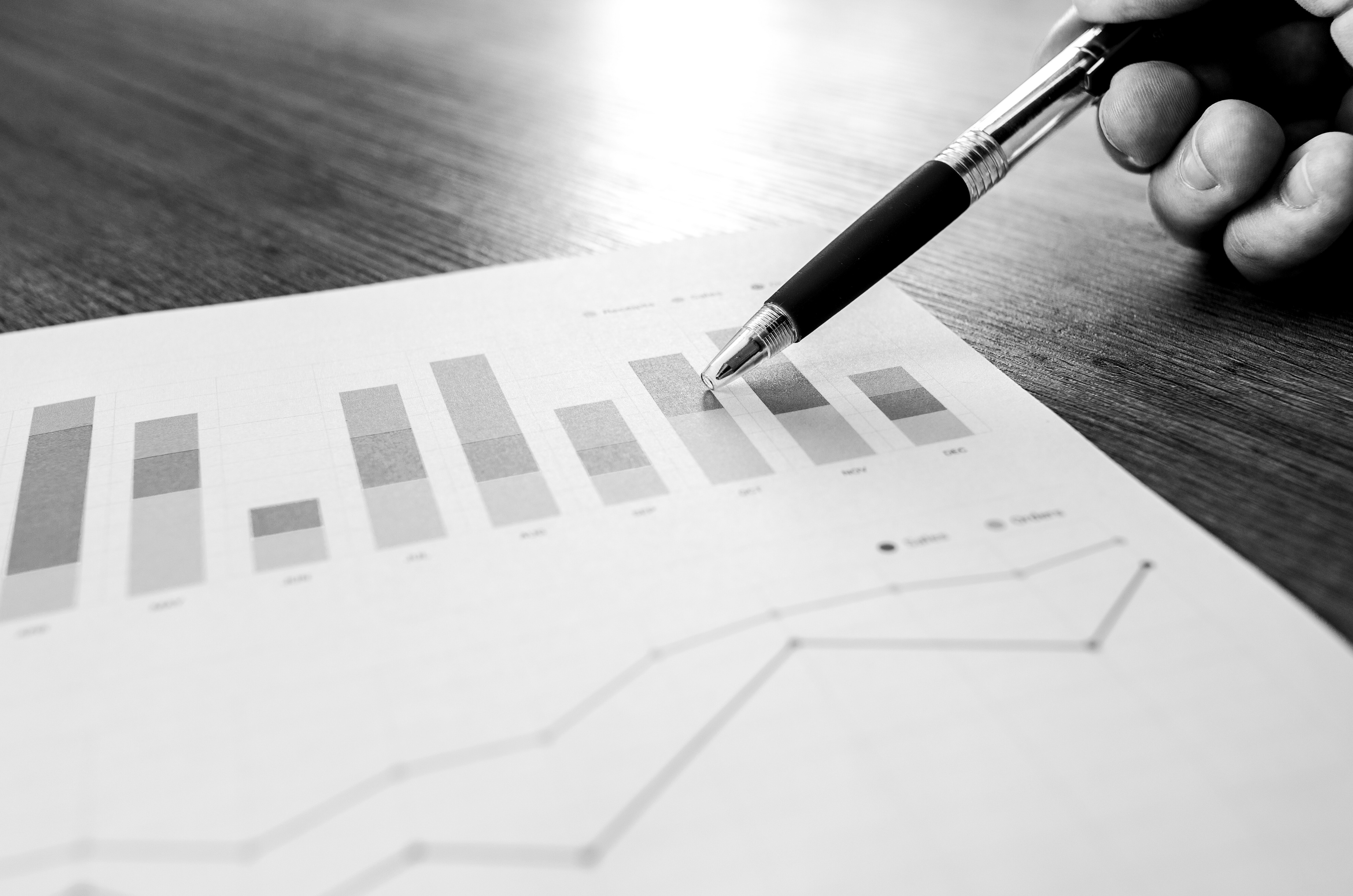 04
گزارش آتی
در مورد آنچه می خواهید بحث کنید توضیح دهید.
گزارش آتی
یک نکته اصلی را اضافه کنید
یک نکته اصلی را اضافه کنید
یک نکته اصلی را اضافه کنید
به طور خلاصه توضیح دهیدآنچه می خواهید در مورد آن بحث کنید
به طور خلاصه توضیح دهیدآنچه می خواهید در مورد آن بحث کنید
به طور خلاصه توضیح دهیدآنچه می خواهید در مورد آن بحث کنید
منظره پروژه
آسان برای استفاده
راه حل شما
نام رقیب
ناکافی
کارآمد
نام رقیب
نام رقیب
استفاده از آن مشکل است
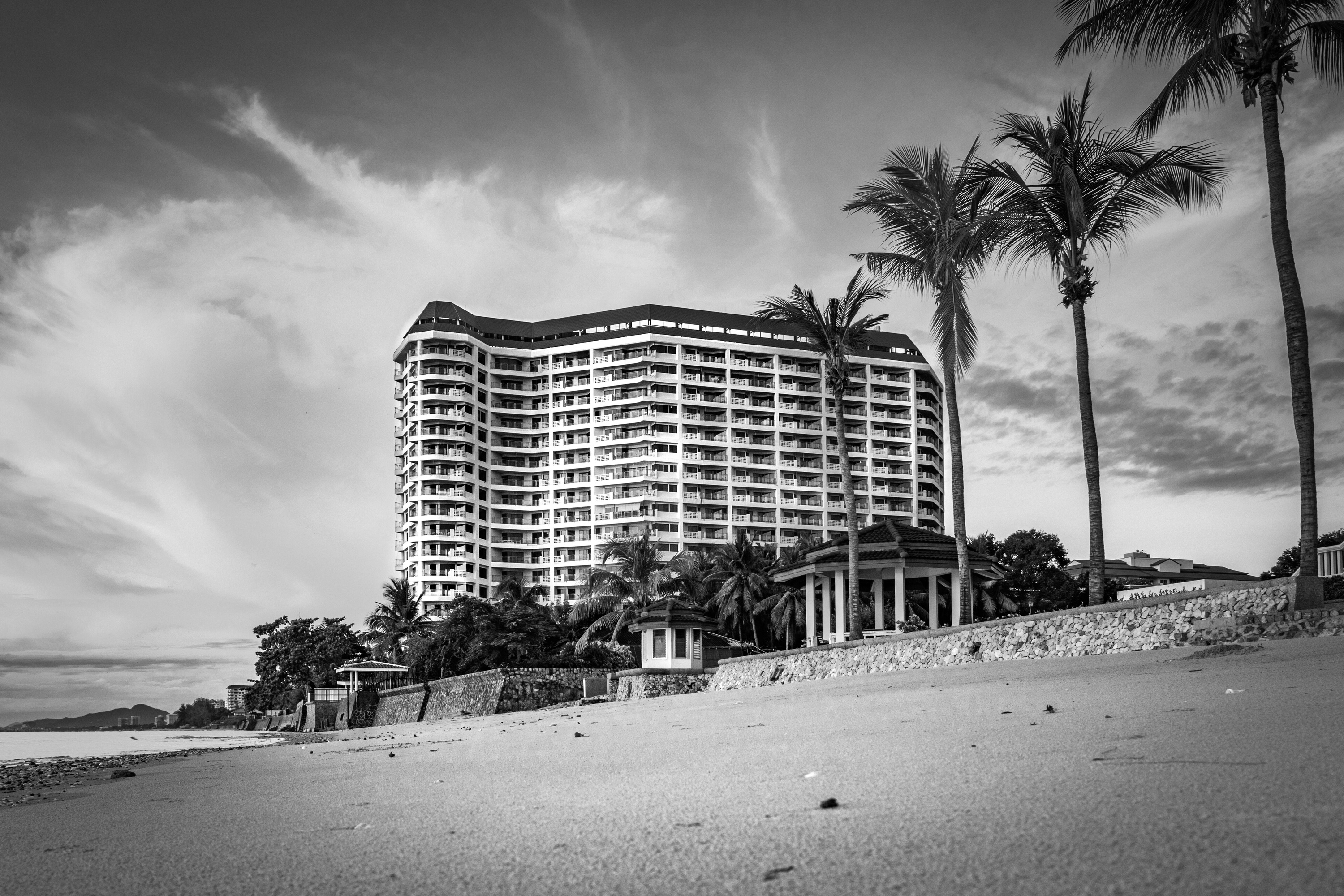 اهداف ما
هدف 1
هدف 2
هدف 3
در مورد آنچه می خواهید بحث کنید توضیح دهید.
در مورد آنچه می خواهید بحث کنید توضیح دهید.
در مورد آنچه می خواهید بحث کنید توضیح دهید.
با تشکر از شما دوستان عزیز ... !
در اینجا یک بیانیه پایانی یا فراخوان برای اقدام بنویسید.
منبع صفحه
از این منابع طراحی در ارائه Canva خود استفاده کنید.
این الگوی ارائه از فونت های رایگان زیر استفاده می کند:
عنوان: مارسلوس
سربرگ: نونیتو
کپی بدنه: نونیتو
شما می توانید این فونت ها را به صورت آنلاین نیز پیدا کنید. طراحی مبارک!
فراموش نکنید که قبل از ارائه این صفحه را حذف کنید.
مجموعه آیکون های کاملاً قابل ویرایش: A
مجموعه آیکون های کاملاً قابل ویرایش: B
مجموعه آیکون های کاملاً قابل ویرایش: C
از منابع گرافیکی قابل ویرایش ما استفاده کنید...
شما به راحتی می توانید اندازه این منابع را بدون از دست دادن کیفیت تغییر دهید. برای تغییر رنگ، کافی است منبع را از حالت گروه خارج کنید و روی شی ای که می خواهید تغییر دهید کلیک کنید. سپس روی سطل رنگ کلیک کرده و رنگ مورد نظر خود را انتخاب کنید. وقتی کارتان تمام شد، منبع را دوباره گروه بندی کنید.
نقشه های قاره:
اینفوگرافیک ممتاز
متن 2
متن 3
متن 1
قالب پاورپوینت مدیریت قابل ویرایش می باشد
قالب پاورپوینت مدیریت قابل ویرایش می باشد
عنوان را اینجا اضافه کنید
2016
2017
2018
2019
2020
قالب پاورپوینت مدیریت قابل ویرایش می باشد
قالب پاورپوینت مدیریت قابل ویرایش می باشد
قالب پاورپوینت مدیریت قابل ویرایش می باشد
متن 4
متن 5
متن 6
اینفوگرافیک ممتاز
75%
قالب پاورپوینت مدیریت قابل ویرایش می باشد
75%
قالب پاورپوینت مدیریت قابل ویرایش می باشد
عنوان 1
قالب پاورپوینت مدیریت قابل ویرایش می باشد
قالب پاورپوینت مدیریت قابل ویرایش می باشد
انواع جدولها و نمودارها:
جدولهای و نمودار
FEBRUARY
JANUARY
MARCH
APRIL
PHASE 1
Task 1
FEBRUARY
MARCH
APRIL
MAY
JUNE
JANUARY
Task 2
PHASE 1
Task 1
Task 2
PHASE 2
Task 1
Task 2
انواع نمودارهای خلاقانه:
انواع نمودارهای خلاقانه:
نمادها
مجموعه آیکون های اجتماعی
نمادهای کسب و کار
نمادهای کار تیمی
نمادهای برتر
بازاریابی دیجیتال
نمادهای برتر
عناصر اینفوگرافیک